Age distribution of Pinduoduo users
(January 2018)
Less than 19
50+
20-29
40-49
30-39
Source: company press releases and reports, WalktheChat analysis
Distribution of Pinduoduo and JD users in various city tiers
(November 2017)
Source: Jiguang data (jiguang.cn), WalktheChat Analysis
Largest Chinese e-commerce APPs by monthly active users
(million MAU’s, January 2018)
Tencent ecosystem
Alibaba ecosystem
Source: Jiguang data (jiguang.cn), WalktheChat Analysis
Most common APP’s installed in December 2017 for users who uninstalled Taobao in November 2017
Most common APP’s installed in December 2017 for users who uninstalled Pinduoduo in November 2017
31.8%
21.5%
50.3%
78.3%
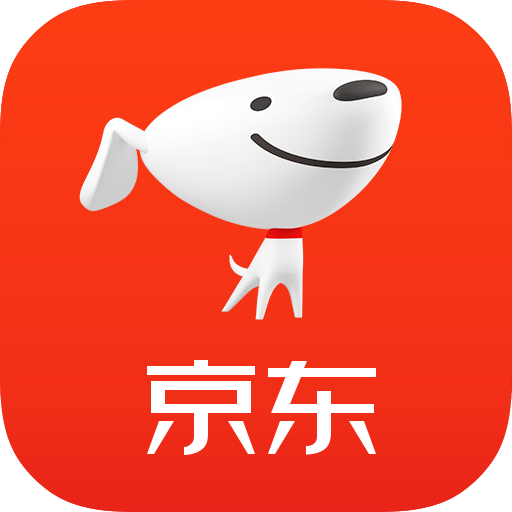 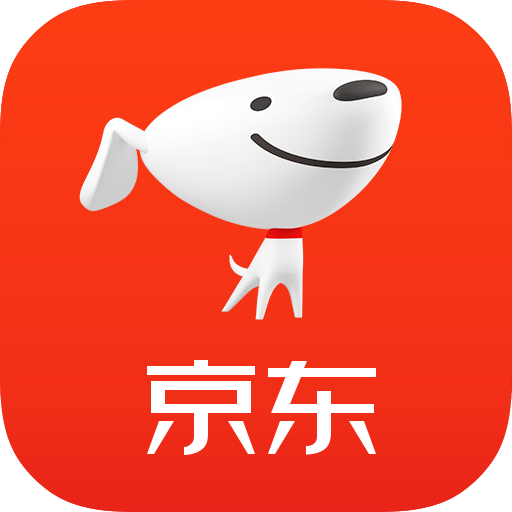 19.5%
14.7%
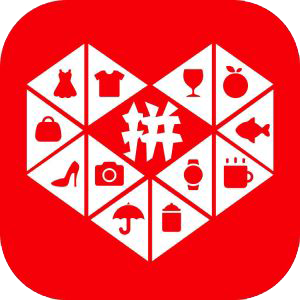 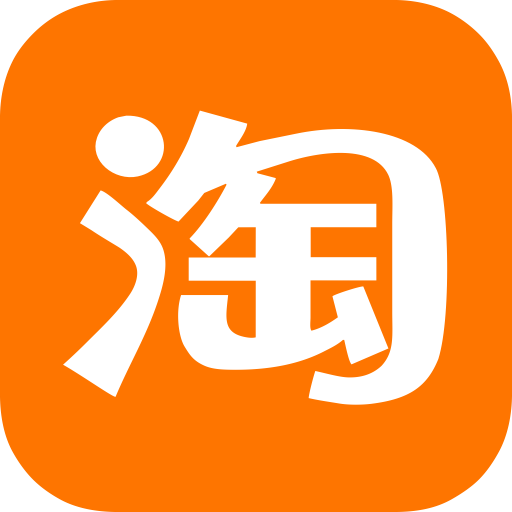 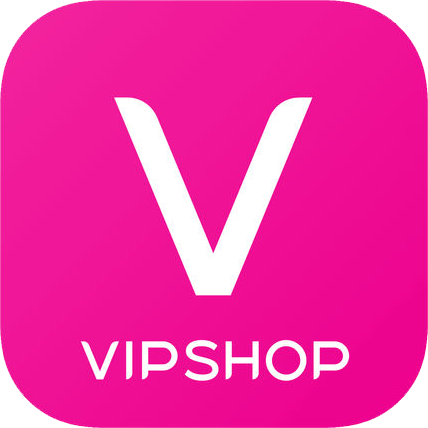 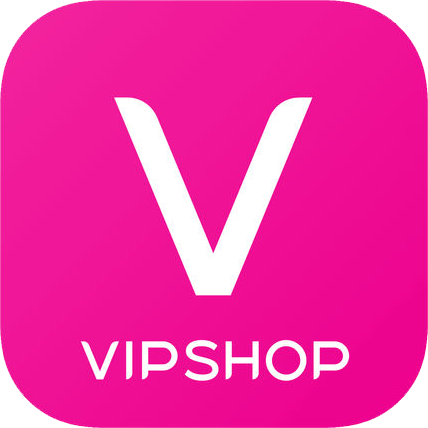 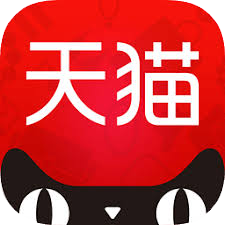 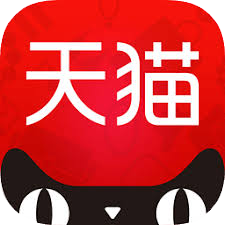 9.1%
6.0%
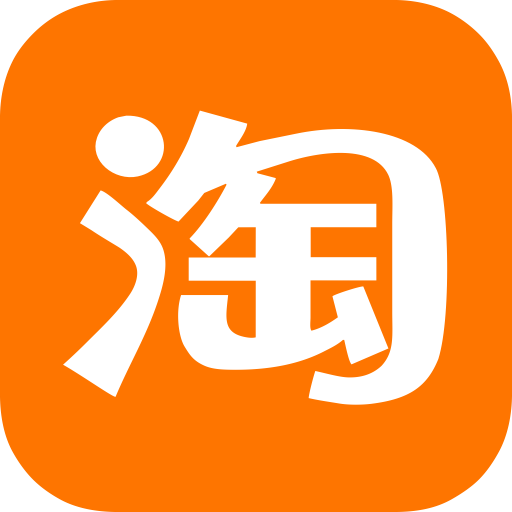 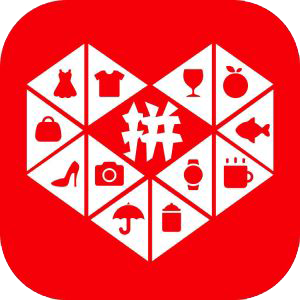 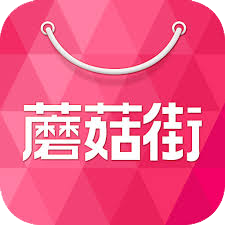 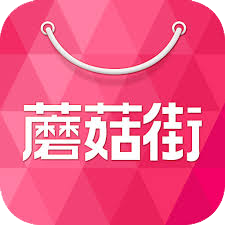 5.6%
4.8%
Source:QuestMobile, WalktheChat Analysis